«Второстепенные члены предложения. Сравнение дополнений и обстоятельств»
Открытый урок по русскому языку 
в 4 классе «А»
Автор: Клёцина Алла Вячеславовна,
учитель начальных классов 
МБОУ СОШ №33
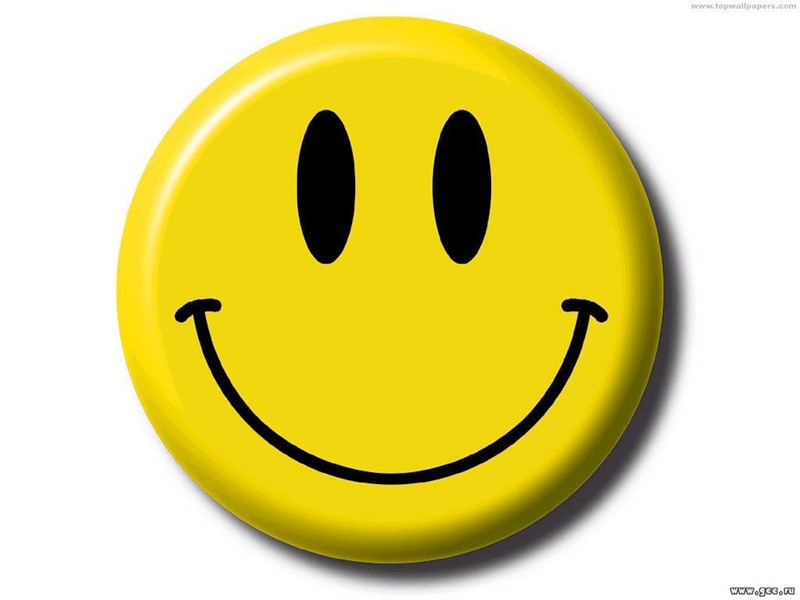 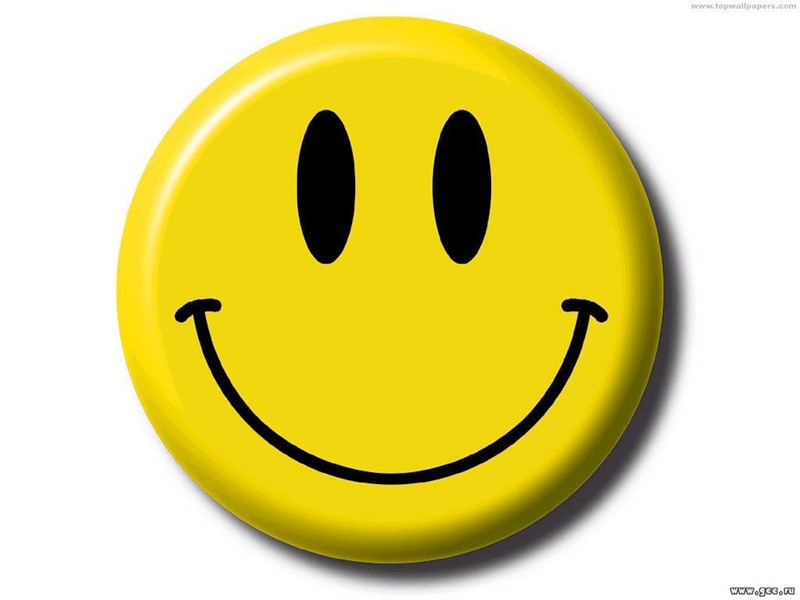 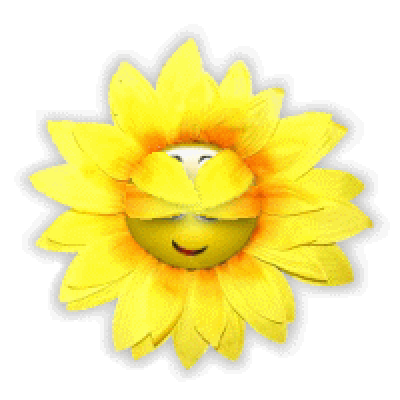 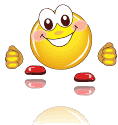 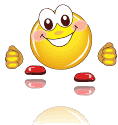 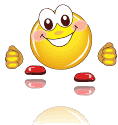 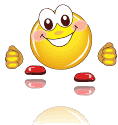 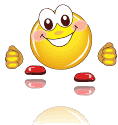 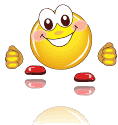 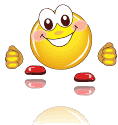 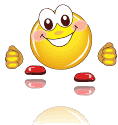 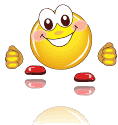 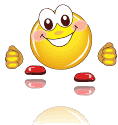 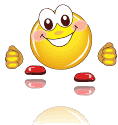 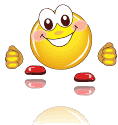 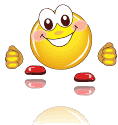 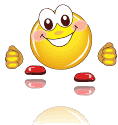 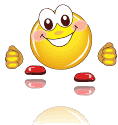 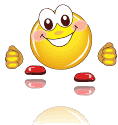 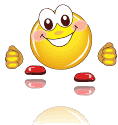 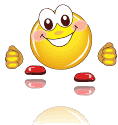 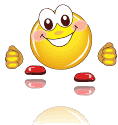 РАДОСТЬ
РАДОВАТЬСЯ
РАДОСТНЫЙ
РАДОСТНО
Способы образования наречий:
Предлог + существительное
Приставка + прилагательное + суффикс (–а-, -о-)
Прилагательное + суффикс (-о-, -е-, -и-)
Сочетания слов
Переход из других частей речи
Игра «Обмен настроением»
Ожидающее
Ожидающе
Приподнятое
Приподнято
Спокойное
Спокойно
Ликующее
Ликующе
Волнующее
Волнующе
Радостное
Радостно
Таинственное
Таинственно
Второстепенные члены предложения
Индивидуальная работа
1 вариант: 
Зимнее солнце ярко блестело на пелене снега.

2 вариант: 
Лучи солнца весело играли на крышах домов.
Работа в группах
КАРТОЧКА №1:
Образец рассуждения:
I. Определяю, отвечает ли слово на вопрос косвенного падежа
НЕТ
ДА
II. Определяю, обозначает ли слово место, время или способ действия
ДА
НЕТ
Вывод: 
член предложения – обстоятельство
Вывод:
член предложения – 
дополнение
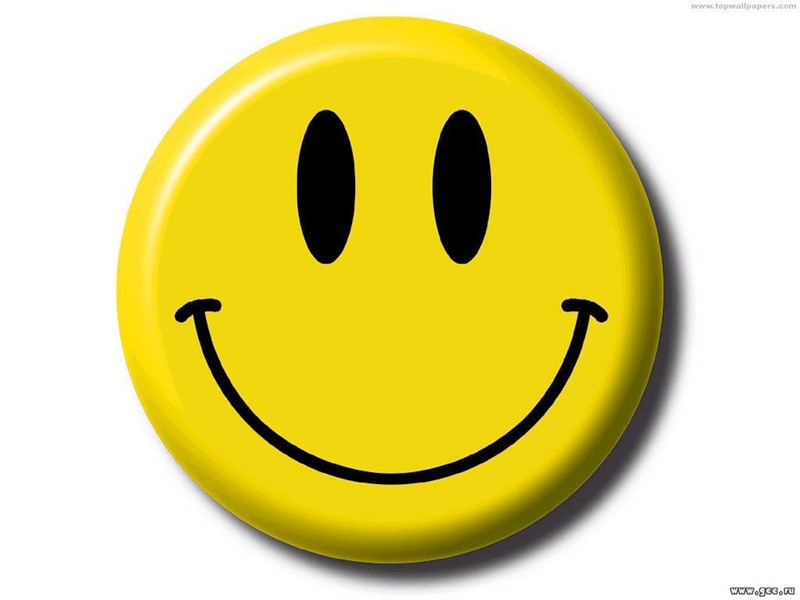 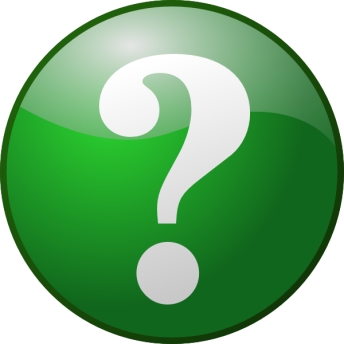 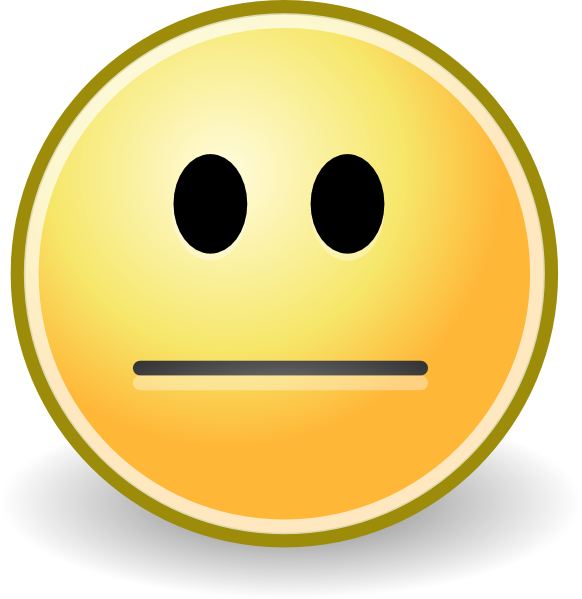 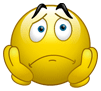 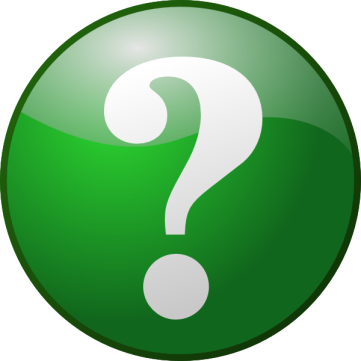 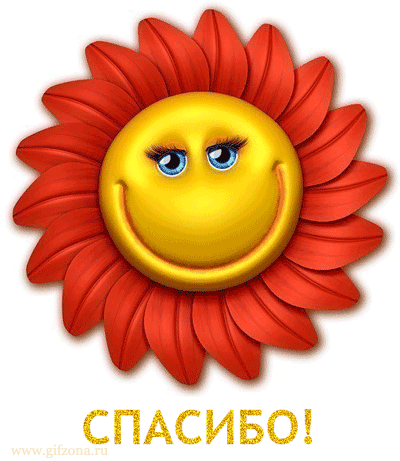